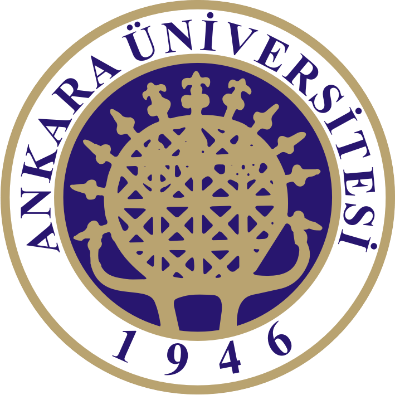 KİM 455 KLİNİK BİYOKİMYA
PANKREAS ve PANKREAS FONKSİYONLARI
Prof. Dr. Emel EMREGÜL
Ankara Üniversitesi
Kimya Bölümü
Pankreas ekzokrin fonksiyonunun değerlendirilmesi
Uyarı testleri: Direkt olarak sekretin, pankreozimin (CCK) i.v verilmesi veya indirekt olarak Lundh test yemeği sonrası duodenal aspiratın incelenmesi esasına dayanır. Sekretin pankreas sıvısı ve HCO3 sekresyonunu artırır. Pankreozimin (CCK) enzim sekresyonunu artırır. 
İndirekt testler: Bu testler oral maddenin pankreatik enzimlerce yıkılmasına ve metabolitlerinin idrar, plazma veya nefeste ölçümüne dayanır.
Pankreas ekzokrin fonksiyonunun değerlendirilmesinde uyarı testleri
Lundh test öğünü testi, 
sekretin-kolesistokinin testi, 
gaitada tripsin ve kimotripsin testi
Pankreas ekzokrin fonksiyonunun değerlendirilmesinde indirekt testler
Yağ absorpsiyon testi
Bentromid (PABA) testi
Pankreas hastalıklarının tanısında yararlı enzimler
Amilaz 
Lipaz 

-Akut pankreatitte serum amilaz aktivitesi, 
	2-12 saatte artar.
	12-72 saatte normalin 5-10 katına ulaşarak maksimum olur.
	3-4 günde normal değerlere iner. 

-Akut pankreatit tanısında idrar amilazı daha değerlidir. Çünkü böbrek fonksiyonlarının sağlam olması koşuluyla daha yüksek değerlere ulaşır ve 7-10 gün gibi daha uzun süre yüksek kalır.
Pankreas hastalıklarının tanısında yararlı enzimler
-Tükrük bezi kökenli (S tipi) amilaz, IgA, IgG ve diğer yüksek molekül ağırlıklı plazma proteinleriyle kompleks oluşturup kanda artabilir (makroamilazemi), fakat bu durumda idrarda amilaz normalin altında olabilir.

-Akut pankreatit tanısında Amilaz-kreatinin koefisienti (ACCR) daha yararlı olmaktadır. Amilaz-kreatinin koefisientinin normal değeri 2-5 arasındadır. Akut pankreatitte normalin 3 katına ulaşır ve uzun süre yüksek kalır.
Pankreas hastalıklarının tanısında yararlı enzimler
Akut pankreatitte serum lipaz aktivitesi;
	2-12 saat sonra yükselir 
	ve 10-12 gün yüksek değerde kalır. 
Akut pankreatitte lipaz değerleri amilazdan daha spesifiktir